RECONSTRUÇÃO 3D
Equipe:

Amora Cristina (acat)
Anália Lima (alc5)
Caio César (ccss2)
Irineu Martins (imlm2)
Ivson Diniz (ids)
Lais Sousa (lsa)
Roteiro
Conceitos
  Reconstrução Esparsa
  Reconstrução Densa
  Reconstrução Offline e Tempo Real
  Pipelines de Reconstrução
  Aplicações
  Tendências futuras
Conceitos
Visão Computacional
  Reconstrução 3D
  Tracking 3D
  Modelo de câmera
  Geometria Projetiva
  Geometria Epipolar
[Speaker Notes: Colocar figuras, uma “capa” pra os conceitos...]
Visão Computacional
Visão Computacional é a área da ciência que se dedica a desenvolver teorias e métodos de extração automática de informações úteis em imagens, de forma o mais semelhante possível à realizada pelo ser humano no seu complexo sistema visual.
Tarefas Típicas:

Reconhecimento , Movimento, Restauro de imagens e Reconstrução de Cenas
Visão Computacional
A Visão Computacional é, de certa forma, o inverso da computação gráfica.
VISÃO COMPUTACIONAL
MODELOS 3D
DADOS DE IMAGENS
COMPUTAÇÃO GRÁFICA
[Speaker Notes: Computação gráfica produz dados de imagem a partir de modelos 3D, enquanto Visão Computacional geralmente produz modelos 3D a partir de dados de imagem.]
Reconstrução 3D
A Reconstrução 3D é um ramo da Visão Computacional que tem por objeto prover informações tridimensionais de ambiente reais. 
  Estas informações podem ser do volume como um todo, incluindo seu interior, ou somente da superfície.
Tracking 3D
Tracking é um método para construir uma pista a partir de uma seqüência temporal de dados.

Tracking 3D:
		Rastreamento de objetos 3D
 		Captura de movimento ao longo das cenas capturadas por câmeras

Pode também ser utilizado para animações em cinema e aplicações de RA.
[Speaker Notes: Pode botar vídeo nessa parte de tracking]
Tracking 3D
O primeiro passo é a identificação de Features.

Features: Pontos específicos de uma imagem, que podem  ser acompanhados por vários quadros .

Os features tornam-se coordenadas bidimensionais que correspondem às suas posições. 
    	        >> rastreamento de movimento 2D 
		        >> cálculo da informação 3D.
[Speaker Notes: Os features podem ser:  (pontos brilhantes,manchas escuras,bordas,cantos) ...]
Geometria Projetiva
Área da matemática que lida com as propriedades e a consistência (no sentido de mudança de sistema de coordenadas) de figuras geométricas em relação à projeção

Também chamada de Geometria descritiva
Geometria Projetiva
A projeção pode ser ortográfica ou de perspectiva
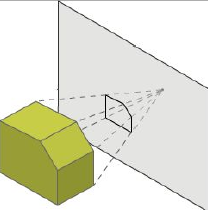 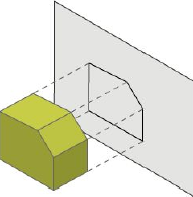 Projeção Ortográfica
Os pontos 3D seguem uma reta que é ortogonal ao plano. Equivale a projeções de pontos em um plano.
PLANO PROJETIVO
Projeção Ortográfica
Objetos mais distantes do plano são projetados com mesmo tamanho que objetos mais próximos.
PLANO PROJETIVO
Projeção de Perspectiva
Os pontos 3D seguem uma reta que vai de encontro a um ponto central de perspectiva.
Semelhante ao olho humano.
PONTO CENTRAL DE PERSPECTIVA
PLANO PROJETIVO
Projeção de Perspectiva
Objetos mais distantes do plano são projetados com tamanho menor que objetos mais próximos.
Geometria Projetiva
A projeção ortogonal equivale a uma projeção de perspectiva quando o ponto central tem distância do plano projetivo tendendo ao infinito.
Na geometria projetiva, existe o conceito de classes de equivalência.
Geometria Projetiva
Dois pontos P1 e P2 são ditos equivalentes, se existe um número real não-nulo w que satisfaz P1 = w . P2
Coordenadas homogêneas
Com coordenadas homogêneas podem-se representar as coordenadas de um ponto de n dimensões utilizando como coordenadas de um ponto de n + 1 dimensões.

Conceitualmente, existem infinitas coordenadas homogêneas para um ponto em particular.
Coordenadas homogêneas
Seja um ponto P do IR2 (X,Y), as coordenadas homogêneas de P são quaisquer triplas [w, x, y] de números reais que satisfaçam as condições:
w > 0
X = x / w
Y = y / w

Para P = (3,5), temos coordenadas homogêneas como [2, 6, 10], [10, 30, 50], [0.2, 0.6, 1.0]...
Modelos de câmera
Baseiam-se em princípios da Geometria Projetiva

As câmeras convencionais utilizam projeção de perspectiva
Modelo de câmera Pinhole
Modelo matemático de uma câmera pinhole ideal:
C = centro da câmera
f = distância focal
z = profundidade
PLANO DE VISTA
z
C
f
Modelo de câmera Pinhole
C é a origem do sistema.
Os vetores base desse sistema são u, v, n.
Qualquer ponto no plano de vista tem coordenadas (x,y,f) nas coordenadas da base da câmera
C
Modelo de câmera Pinhole
Cada ponto (x,y,f) pode ser interpretado como um ponto (x, y) de coordenadas de tela.
Podem ser definidos parâmetros w e h, que correspondem à largura e altura de vista do plano.
h
w
C
Modelo de câmera Pinhole
Sejam P (x,y,z) e P’ (x’,y’,f), tal que, P’ é o ponto P projetado em perspectiva em relação a C.

Por proporção:
x’ / f = x / z
y’ / f = y / z
(x,y,z)
(x’,y’,f)
C
Modelo de câmera Pinhole
Lembrando que o sistema da câmera não é o mesmo sistema das coordenadas de mundo.

Portanto, pontos com coordenadas no sistema mundial devem ter suas coordenadas convertidas para o sistema de câmera.
Modelo de câmera Pinhole
Lembrando que o sistema da câmera não é o mesmo sistema das coordenadas de mundo.

Portanto, pontos com coordenadas no sistema mundial devem ter suas coordenadas convertidas para o sistema de câmera.

Nessa conversão, ocorrem translação e rotação.
Modelo de câmera Pinhole
Lembrando que o sistema da câmera não é o mesmo sistema das coordenadas de mundo.

Portanto, pontos com coordenadas no sistema mundial devem ter suas coordenadas convertidas para o sistema de câmera.
Parâmetros extrínsecos
Os parâmetros extrínsecos descrevem a posição e orientação da câmera em relação ao sistema de coordenadas mundial.

A posição da câmera pode ser vista como uma translação, enquanto sua orientação pode ser descrita com operações de rotação.
Parâmetros extrínsecos
Dessa forma, seja um ponto P com coordenadas do sistema mundial. O ponto P’ em coordenadas no sistema de câmera é:

P’ = [R  t] . P
             0   1
O
C
Parâmetros intrínsecos
Os parâmetros intrínsecos mostram como um ponto, em coordenadas de câmera, será escrito em coordenadas de imagem.

Dessa forma, temos um novo sistema: o sistema de coordenadas de imagem.
Sistema de coordenadas de imagem
A origem desse sistema é o canto superior esquerdo O.

A unidade básica é o pixel. Vale ressaltar que o tamanho do pixel não necessariamente equivale a uma unidade no sistema de coordenadas de câmera.
O
Sistema de coordenadas de imagem
Seja o tamanho do pixel X por Y unidades do sistema de coordenadas de câmera, são definidos ku e kv como:

ku = X / w
kv = Y / h
w é a largura de vista do plano projetivo
h é a altura de vista do plano projetivo
Sistema de coordenadas de imagem
O aspect-ratio do pixel pode ser calculado como:
kv / ku

O aspect-ratio diz respeito ao formato do pixel. Para valores diferente de 1, significa que o pixel não tem dimensões de altura e largura iguais entre si.
Sistema de coordenadas de imagem
A relação entre o sistema de coordenadas de câmera e o de imagem é a seguinte:

P = (u,v) e P’ = (x’, y’, z’)
u = −ku . x' + u0
v = −kv . y’ + v0
Sistema de coordenadas de imagem
Usando coordenadas homogêneas, pode-se expressar como:

[u] = [ -f/ ku   0       u0]  [x’]
	  v           o     -f / kv  v0      y’
	  1            o        0          1      1
Geometria Epipolar
Classificação das Técnicas de Reconstrução 3D
Técnicas Passivas
  Técnicas Ativas
Técnicas Passivas
Essa classe de técnicas se baseia na captura de imagens da cena sob condições naturais de iluminação.

Localização de pontos salientes por triangulação

Conecta-se a nuvem de pontos formando uma malha

Exemplo: Visão Estéreo
[Speaker Notes: Confirmar se esse visão estéreo aí tá certo mesmo (http://www.cartografia.org.br/xxi_cbc/144-F17.pdf)]
Técnicas Passivas
Vantagens: 

Apenas uma câmera é necessária para a captura das imagens (câmera comum de baixo custo)
Movimentação livre da câmera
Não há a necessidade de hardware especial 

Desvantagem:

Não conseguem reconstruir cenas sem textura
Técnicas Ativas
São baseadas no princípio de projeção de padrões de luz na cena, e consequente observação de como tais padrões se deformam para calcular a forma 3D dos objetos.

Uma textura artificial é mapeada ao objeto
Textura produz características salientes da imagem possibilitando uma reconstrução 3D densa

Exemplo: Técnica de Bouguet
Técnicas Ativas
Vantagens: 
conjunto denso de pontos pode ser extraído, mesmo para objetos sem textura.
relativa facilidade de implementação (ambiente controlado)

Desvantagens: 
dificuldade encontrada para tratar objetos especulares
fusão dos modelos 3D parciais gerados não é totalmente automática
Tipos de Reconstrução
Reconstrução Esparsa
  Reconstrução Densa
  Reconstrução Offline/Tempo Real
Reconstrução Esparsa
Reconstrução Densa
Objetivo: achar o valor em coordenadas de mundo do maior número de pontos da imagem possível, além dos features já encontrados, para melhorar a qualidade do modelo. 

Utiliza o conhecimento da geometria epipolar para tornar o passo mais preciso e rápido.
Reconstrução Densa
Retificação da Imagem 

		Uma série de transformações é aplicada às imagens de forma que os pontos correspondentes estejam na mesma coordenada-y em ambos os quadros
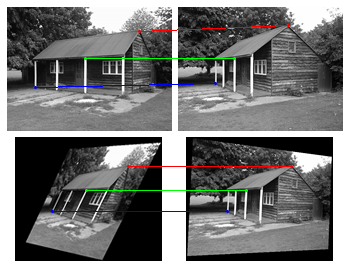 Reconstrução Densa
Seleção de features 
		 (busca mais simples e para quase todos os pixels)
Matriz Fundamental mais precisa
Maior número de correspondências
Restrições Auxiliares: 

  Pontos na linha epipolar aparecem na mesma ordem em ambas as imagens 

  Cada pixel tem um único correspondente na outra imagem.
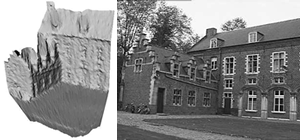 Reconstrução Offline / Tempo Real
Pipelines De Reconstrução
Pollefeys
  Nister
  Slam
  Multi View Stereo
Pollefeys
Nister
Slam
Multi View Stereo
Aplicações
Tendências Futuras